“XORАZM VILOYATI XONQА TUMАNIDА INNOVАTSION АVTOMАKTАB TАSHKIL QILISH”
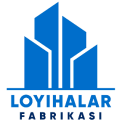 Loyiha tavsifi
Loyiha manzili
Loyihaning iqtisodiy koʼrsatkichlari
Loyihaning xarajatlar taqsimoti
Innovatsion avtomaktab tashkil qilish
Xorazm viloyati
Xonqa tumani
Loyihani amalga oshirish natijasida hududda innovatsion avtomaktab tashkil qilinadi
Oʼz-oʼzini qoplash (PP)
Bino qurish
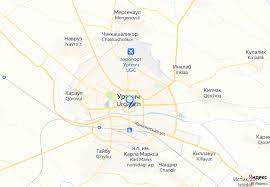 500 mln
  so’m
30 oy
Ichki daromadlilik darajasi  (IRR)
Boshqa xarajatlar
Sof joriy qiymat (NPV)
Uskunalar
16 mln
    so’m
157,4 mln
    so’m
210,3 mln 
    so’m
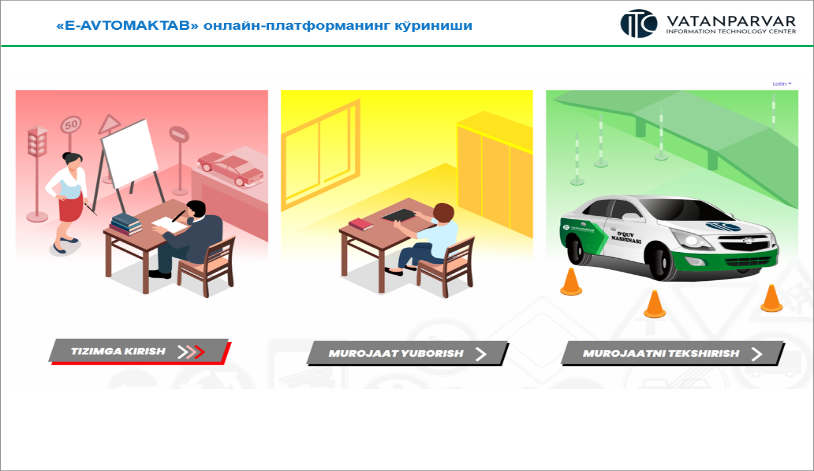 24%
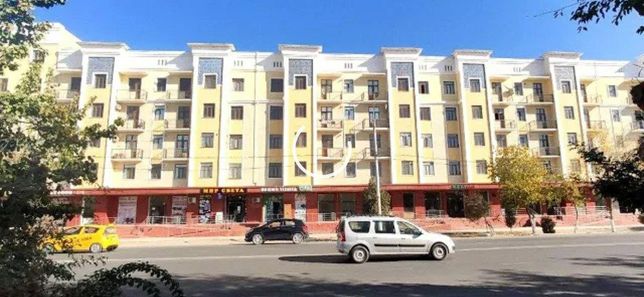 c
94%
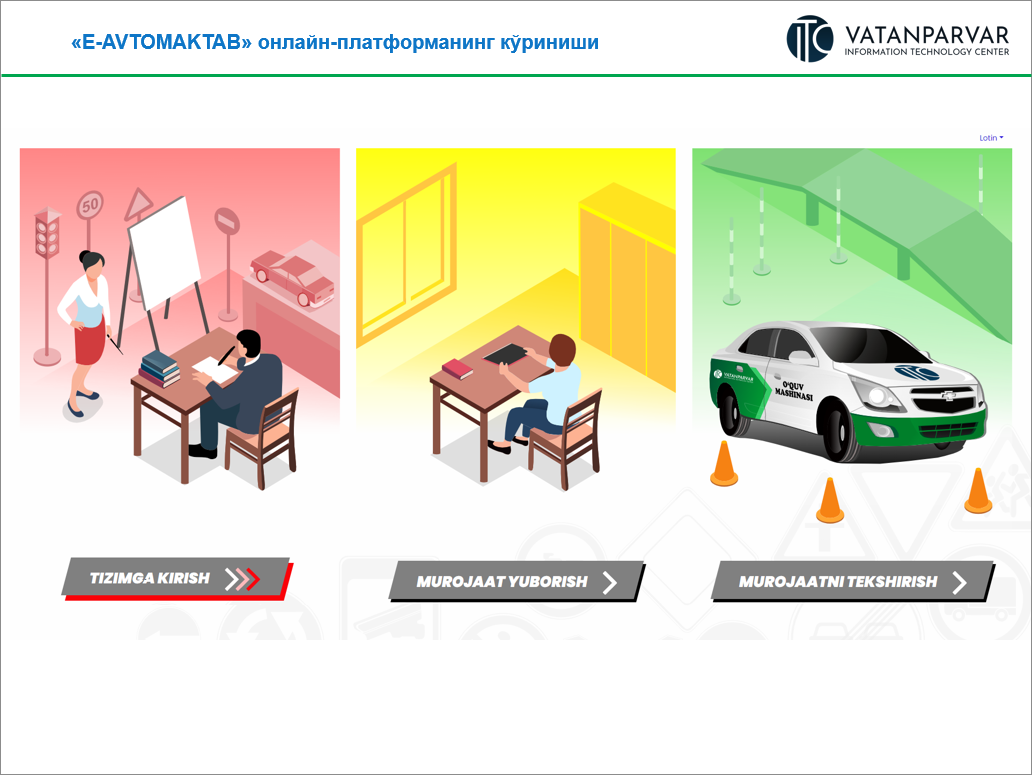 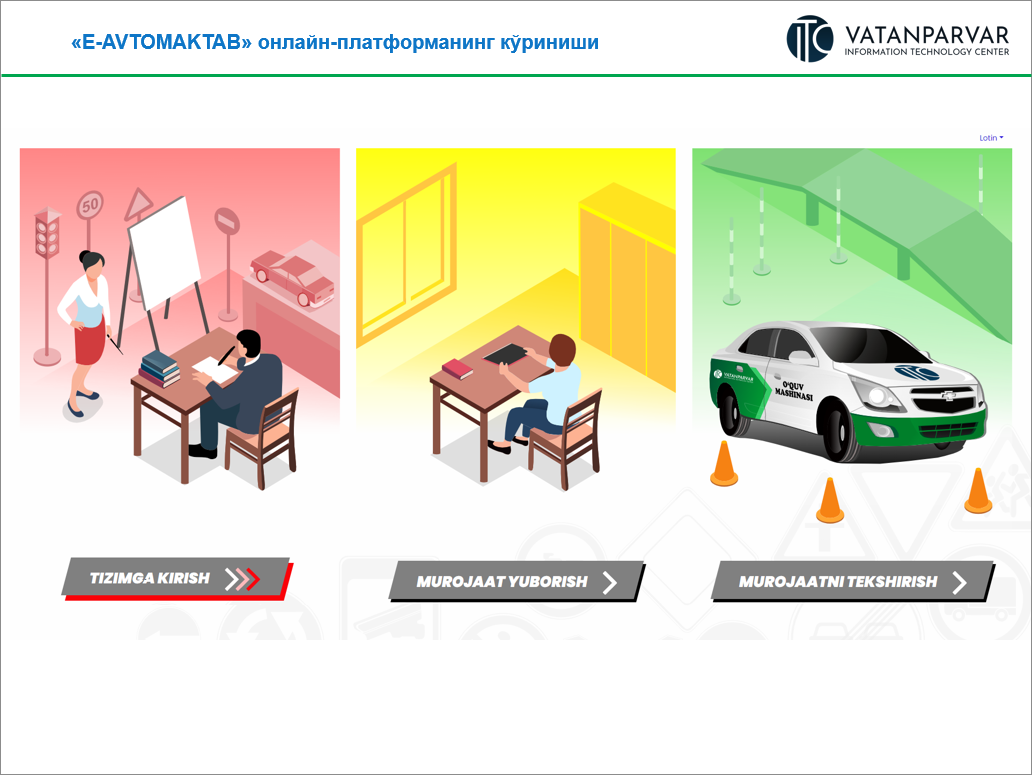 Ishchi o’rin soni
O’z mablag’i
11 nafar
500
Loyiha 
qiymati
MLN. SO’M
673,4
Ishga tushish vaqti
Bank krediti
MLN. SOM
2021-2022
173,4
MLN. SO’M